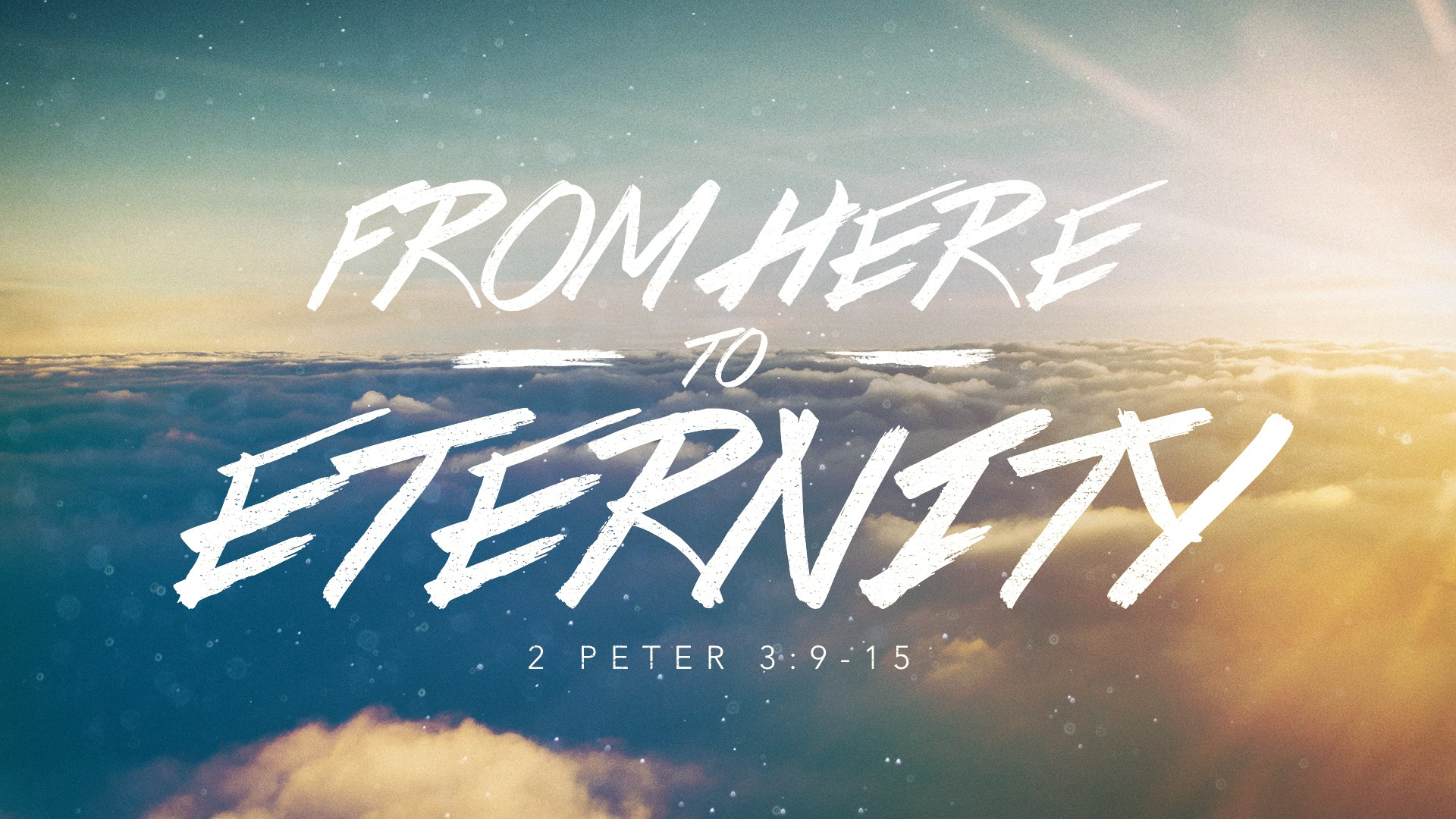 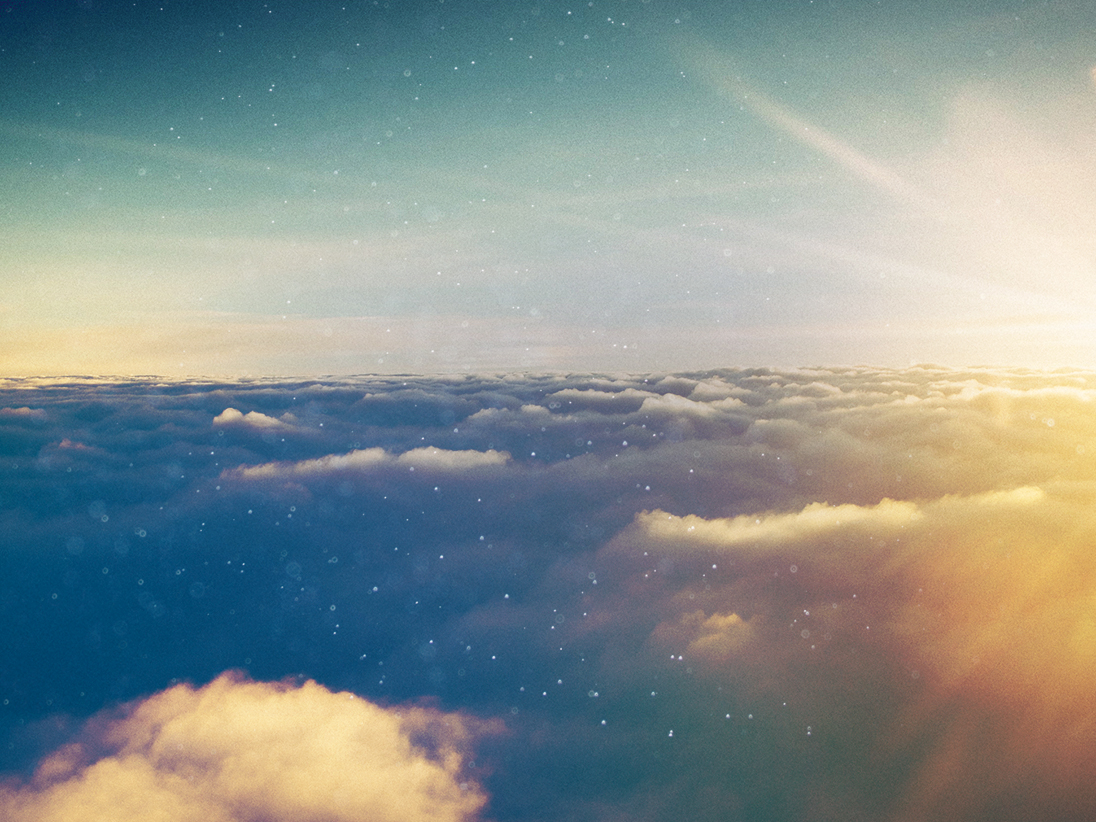 2 Peter 3:9-15
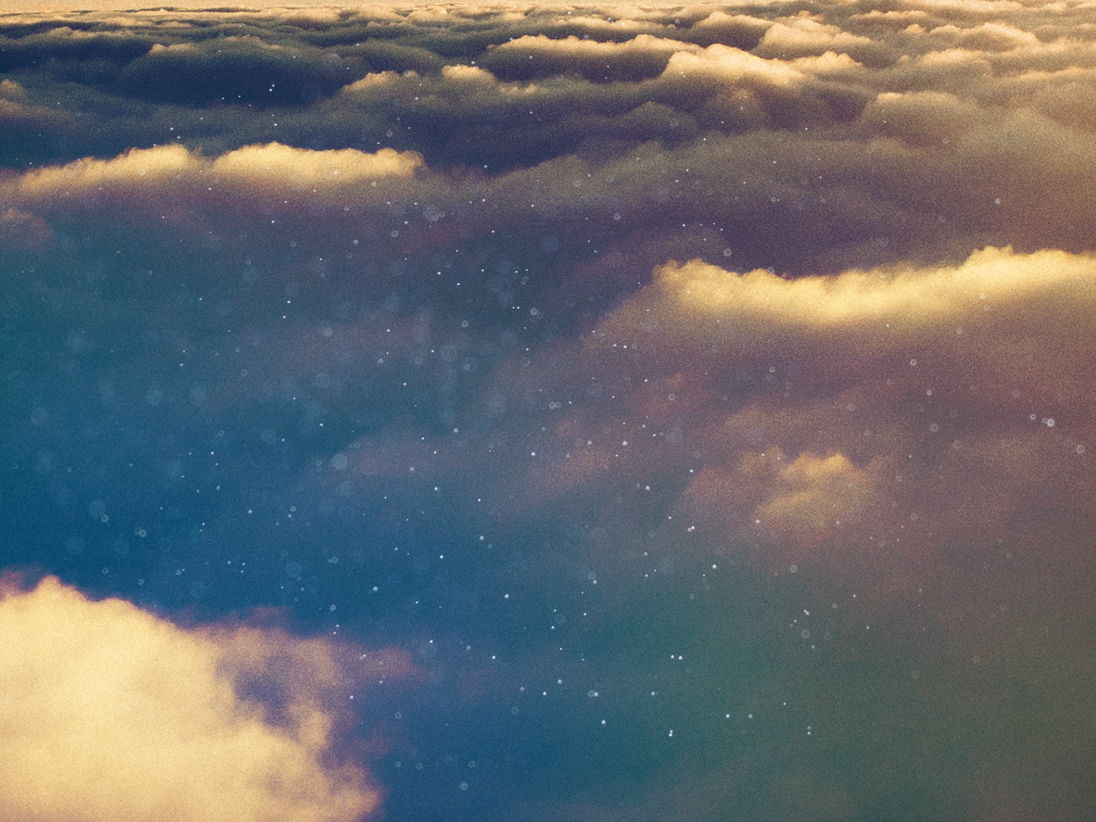 35 “Heaven and earth will pass away, but My words will not pass away. 36 ﻿“But of that day and hour no one knows, not even the angels of heaven, nor the Son, but the Father alone. (Matthew 24:35-36)
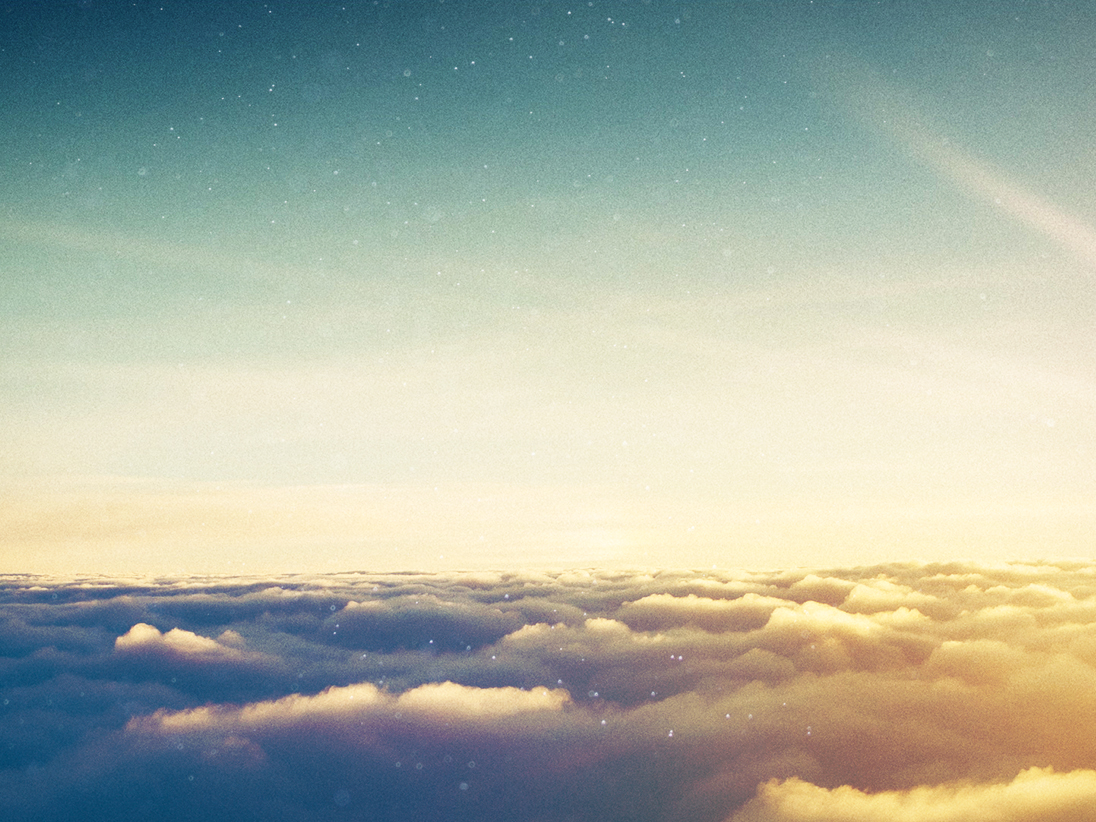 11 ﻿Do this, knowing the time, that it is already the hour for you to awaken from sleep; for now salvation is nearer to us than when we believed. 12 The night is almost gone, and the day is near. Therefore let us lay aside the deeds of darkness and put on the armor of light.
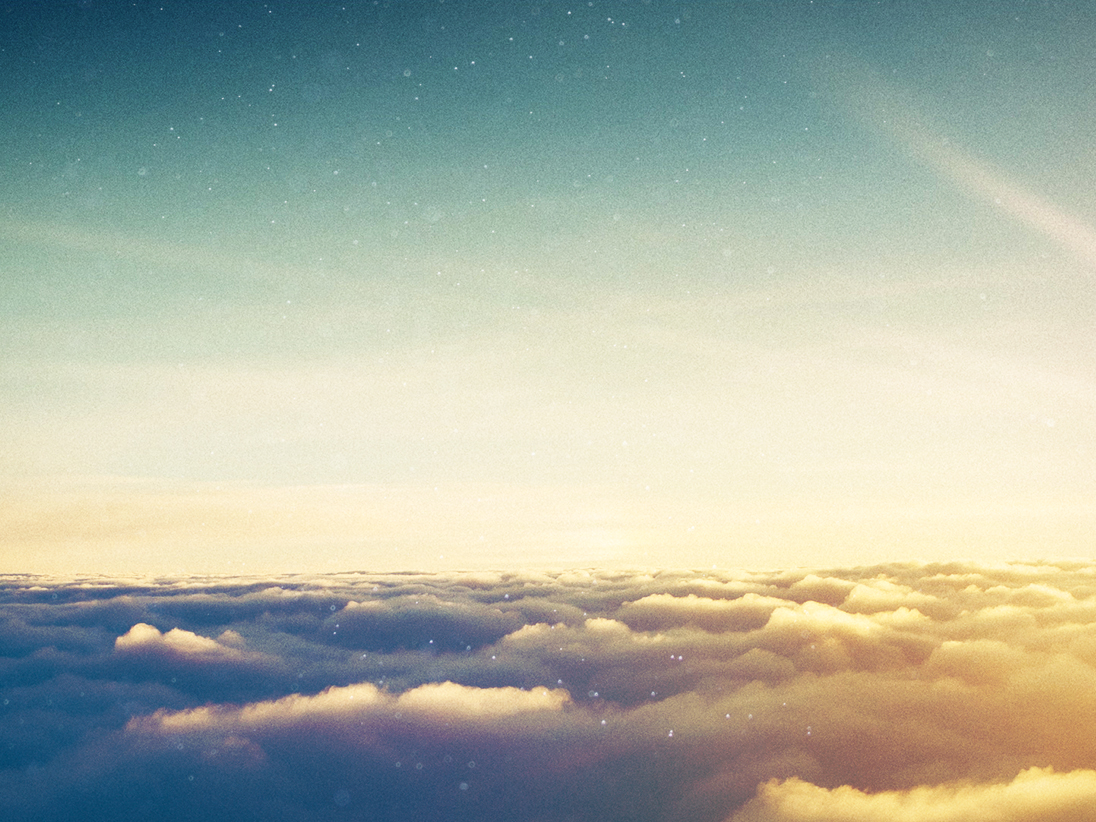 13 Let us behave properly as in the day, not in carousing and drunkenness, not in sexual promiscuity and sensuality, not in strife and jealousy. 14 But put on the Lord Jesus Christ, and make no provision for the flesh in regard to its lusts. (Romans 13:11-14)
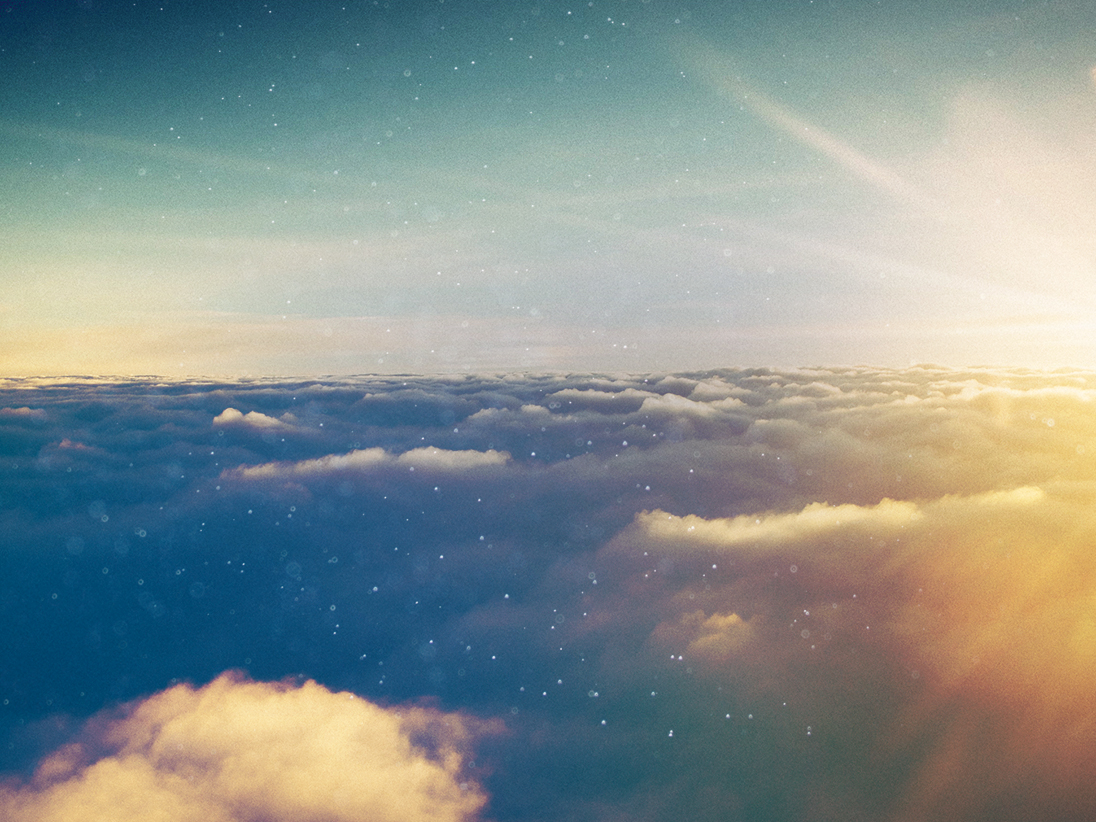 1. We should live a Christ like life
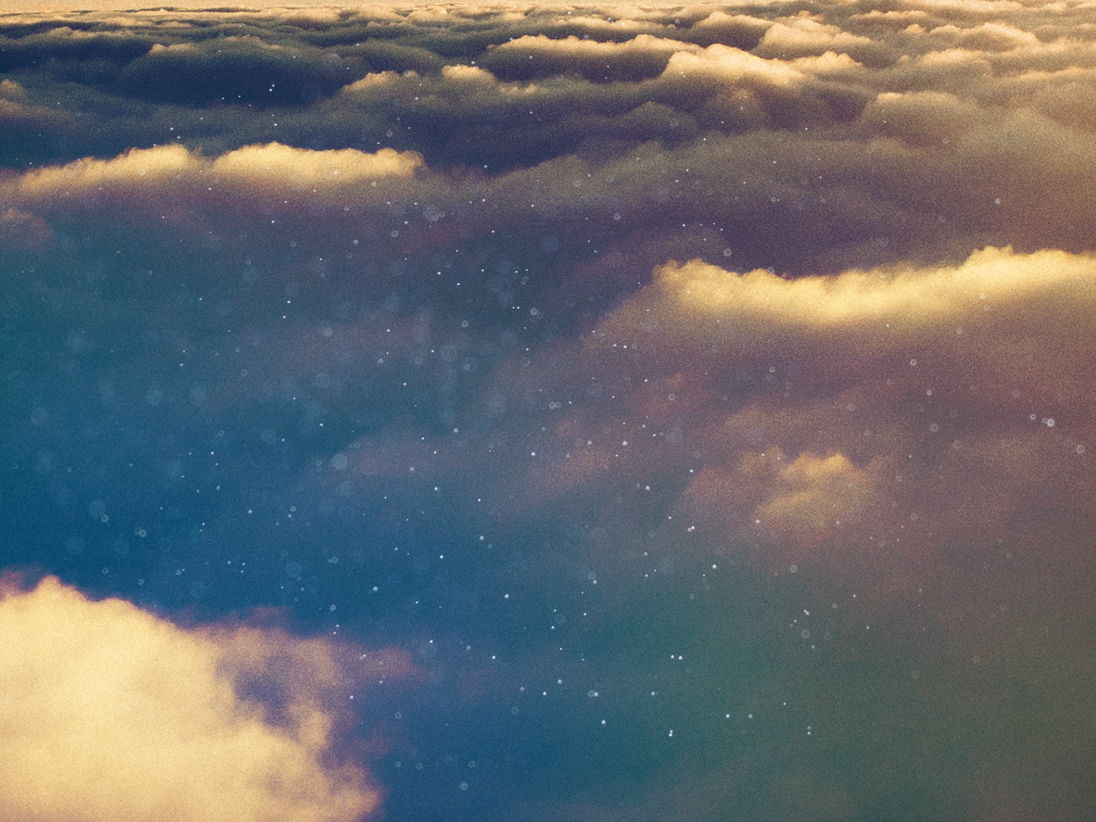 21 For you have been called for this purpose, since Christ also suffered for you, leaving you an example for you to follow in His steps, (1 Peter 2:21)
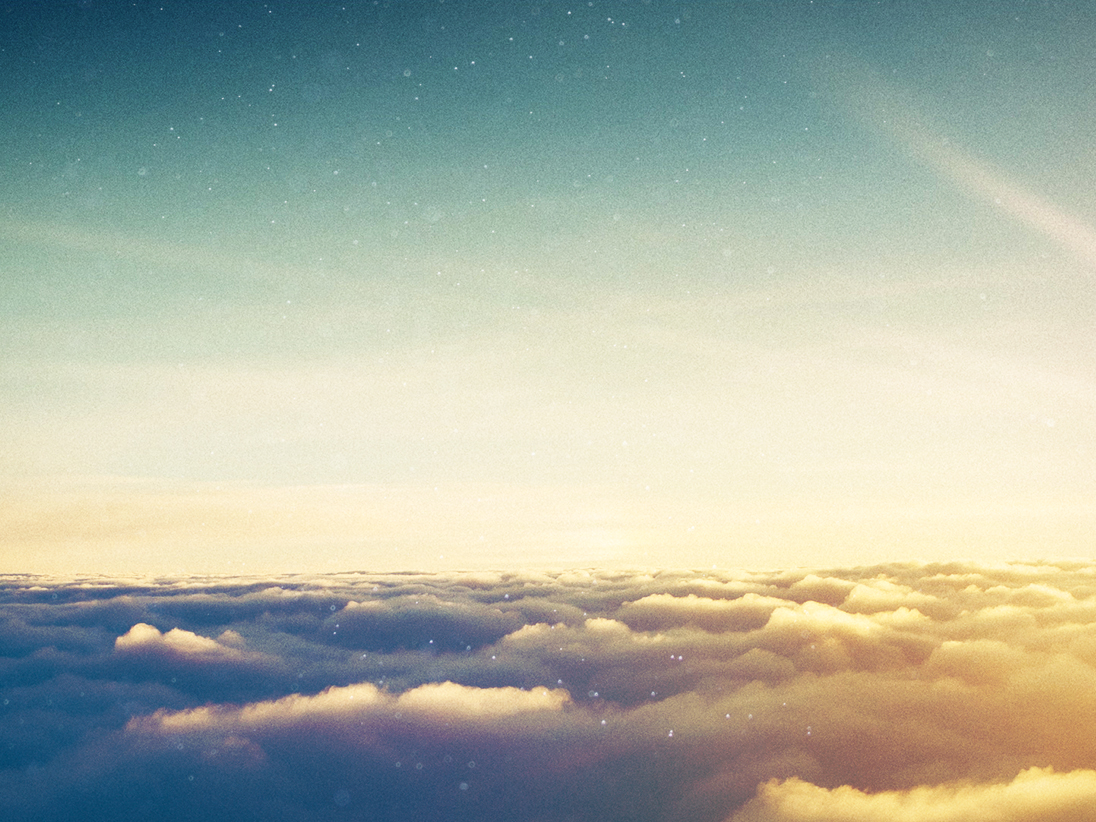 3 Do nothing from selfishness or empty conceit, but with humility of mind regard one another as more important than yourselves; 4 do not merely look out for your own personal interests, but also for the interests of others. 5 Have this attitude in yourselves, which was also in Christ Jesus, 6 who, although He existed in the form of God, did not regard equality with God a thing to be grasped, 7 but emptied Himself, taking the form of a bond-servant, and being made in the likeness of men. (Philippians 2:3-7)
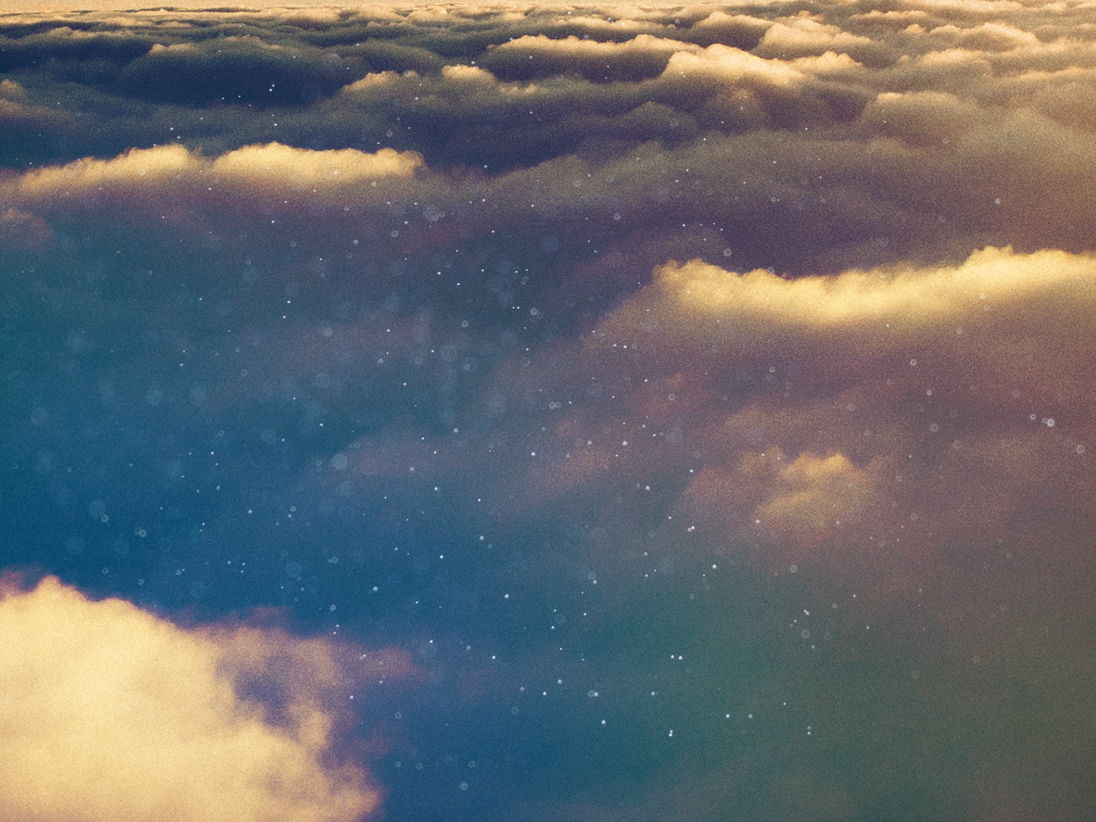 38 “You know of Jesus of Nazareth, how God anointed Him with the Holy Spirit and with power, and how He went about doing good and healing all who were oppressed by the devil, for God was with Him. (Acts 10:38)
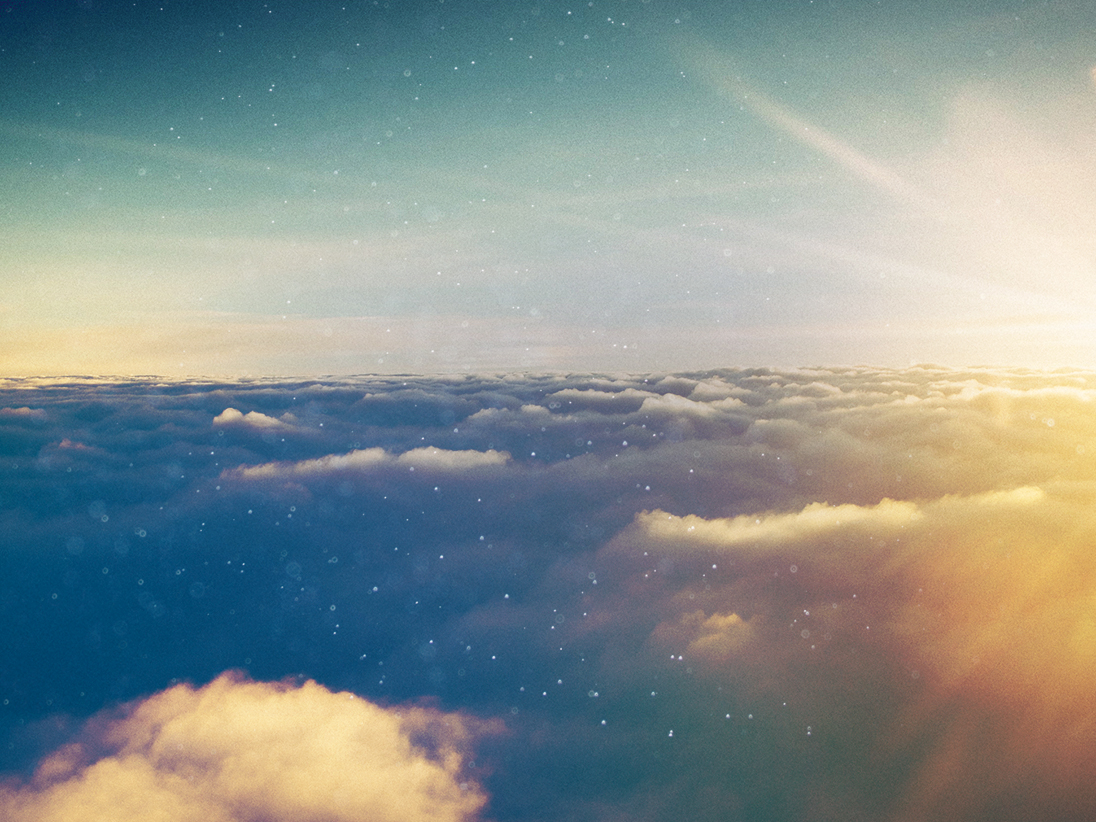 2. We should strive to save our family first
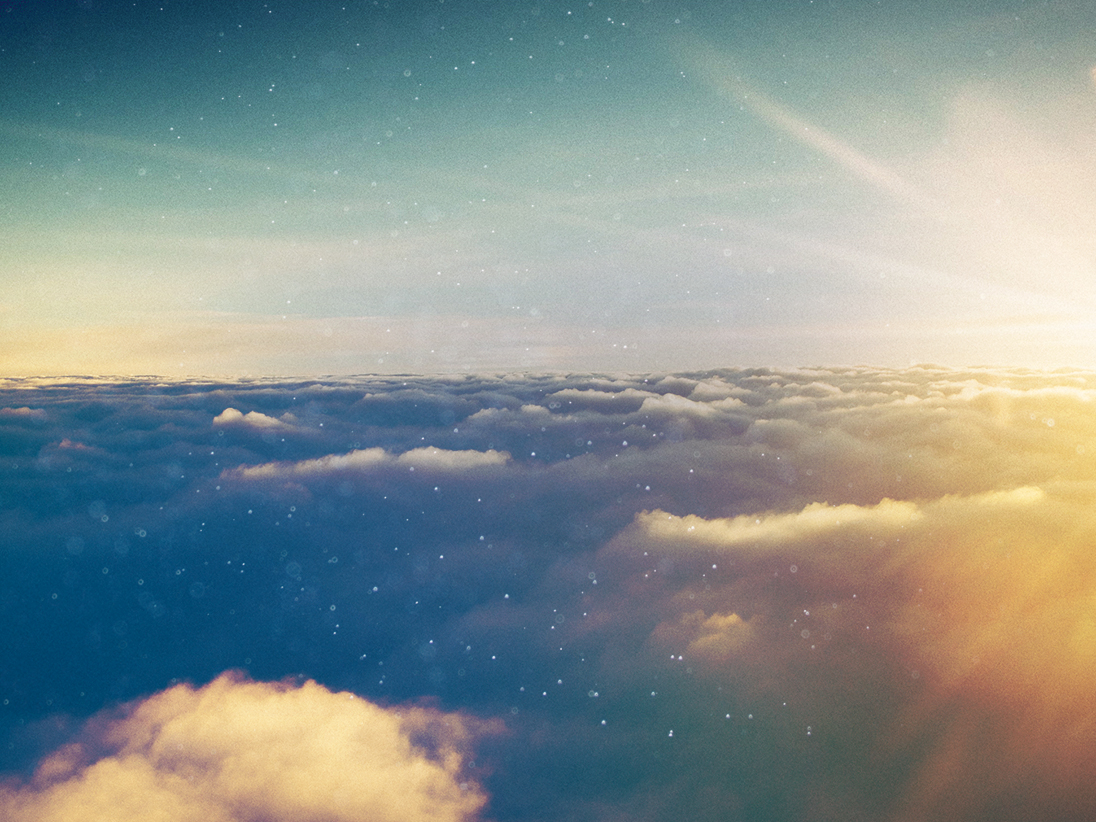 3. We should be supremely committed to the kingdom of God
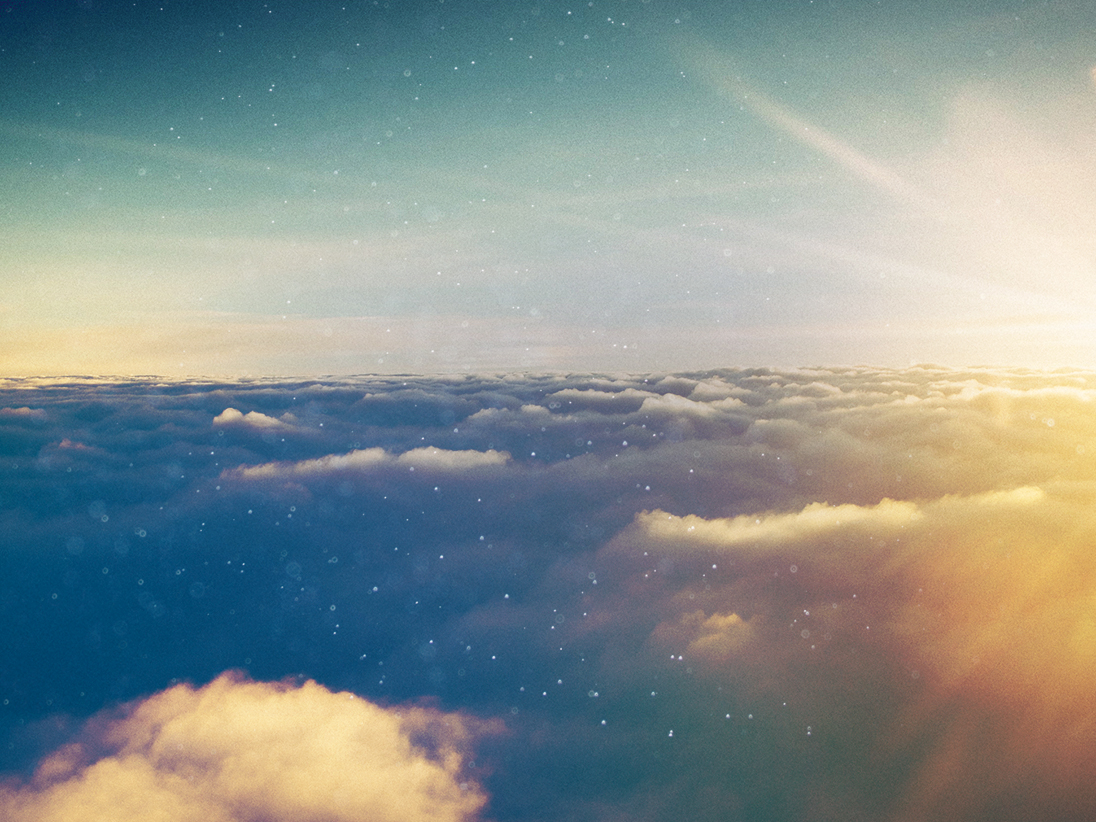 4. We should live so that our name is in the book of life
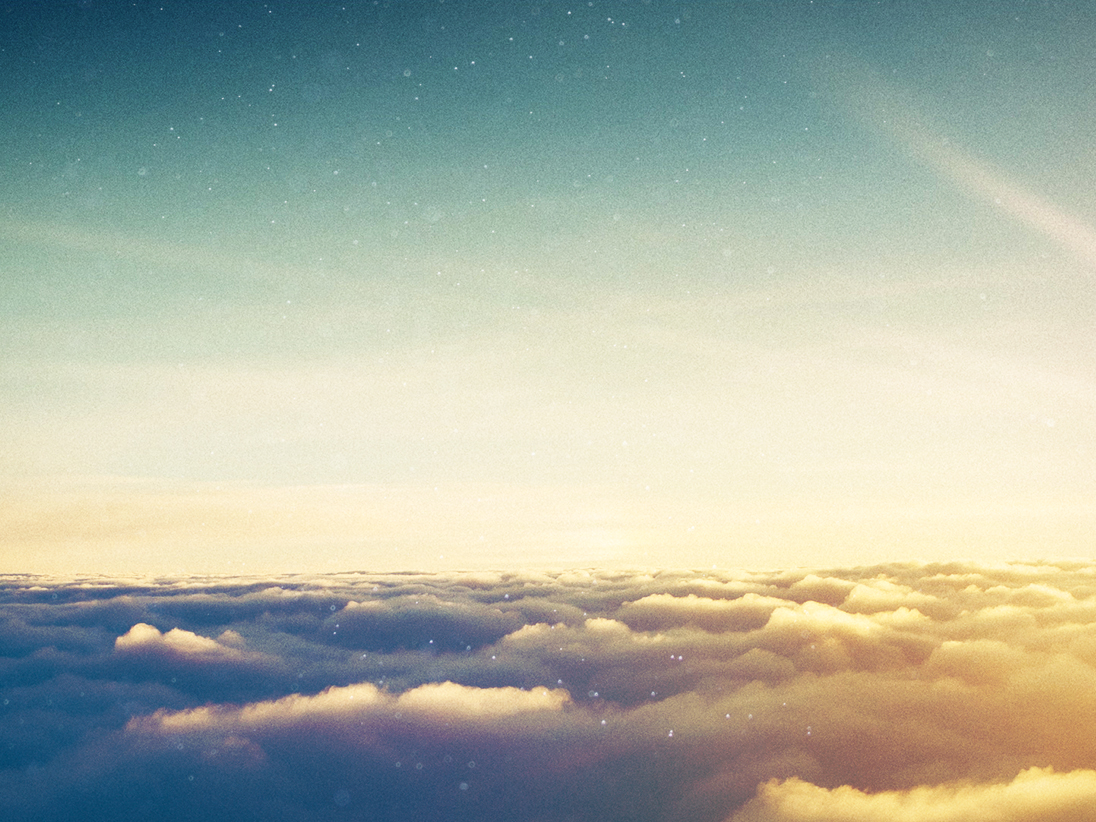 11 Then I saw a great white throne and Him who sat upon it, from whose presence earth and heaven fled away, and no place was found for them. 12 And I saw the dead, the great and the small, standing before the throne, and books were opened; and another book was opened, which is the book of life; and the dead were judged from the things which were written in the books, according to their deeds
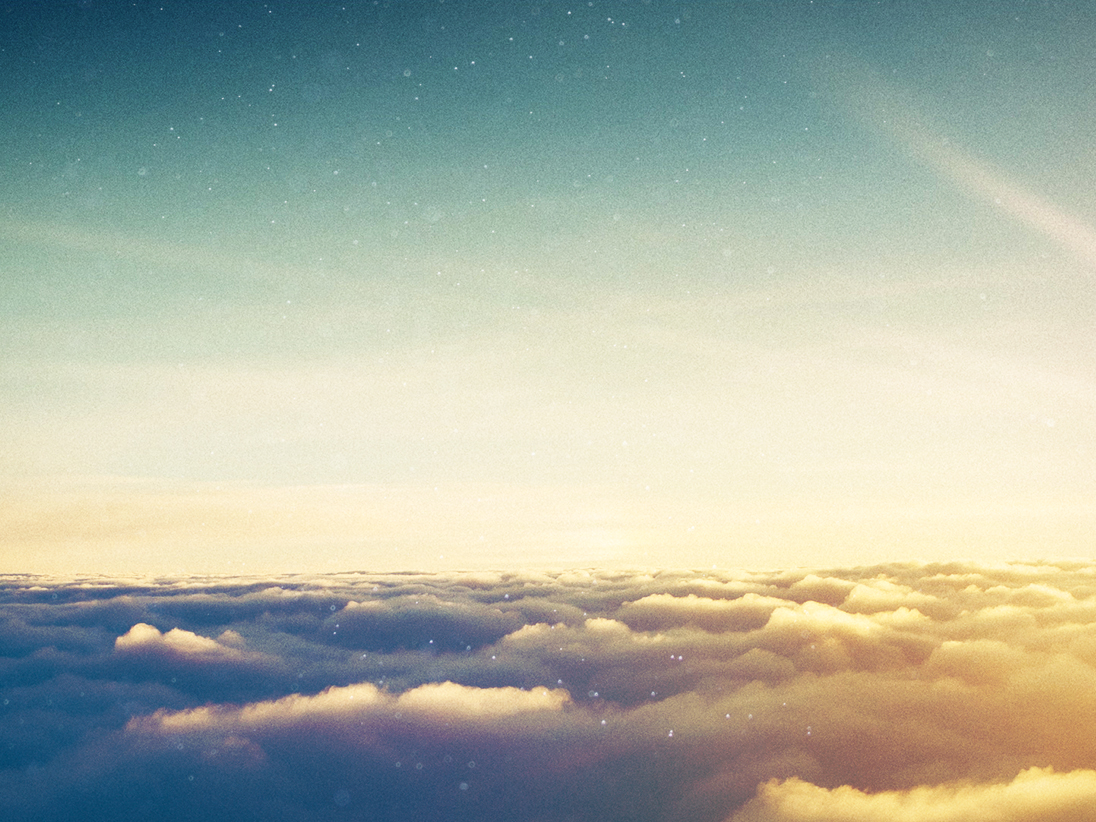 13 And the sea gave up the dead which were in it, and death and Hades gave up the dead which were in them; and they were judged, every one of them according to their deeds. 14 Then death and Hades were thrown into the lake of fire. This is the second death, the lake of fire. 15 And if anyone’s name was not found written in the book of life, he was thrown into the lake of fire. (Revelation 20:11-15)
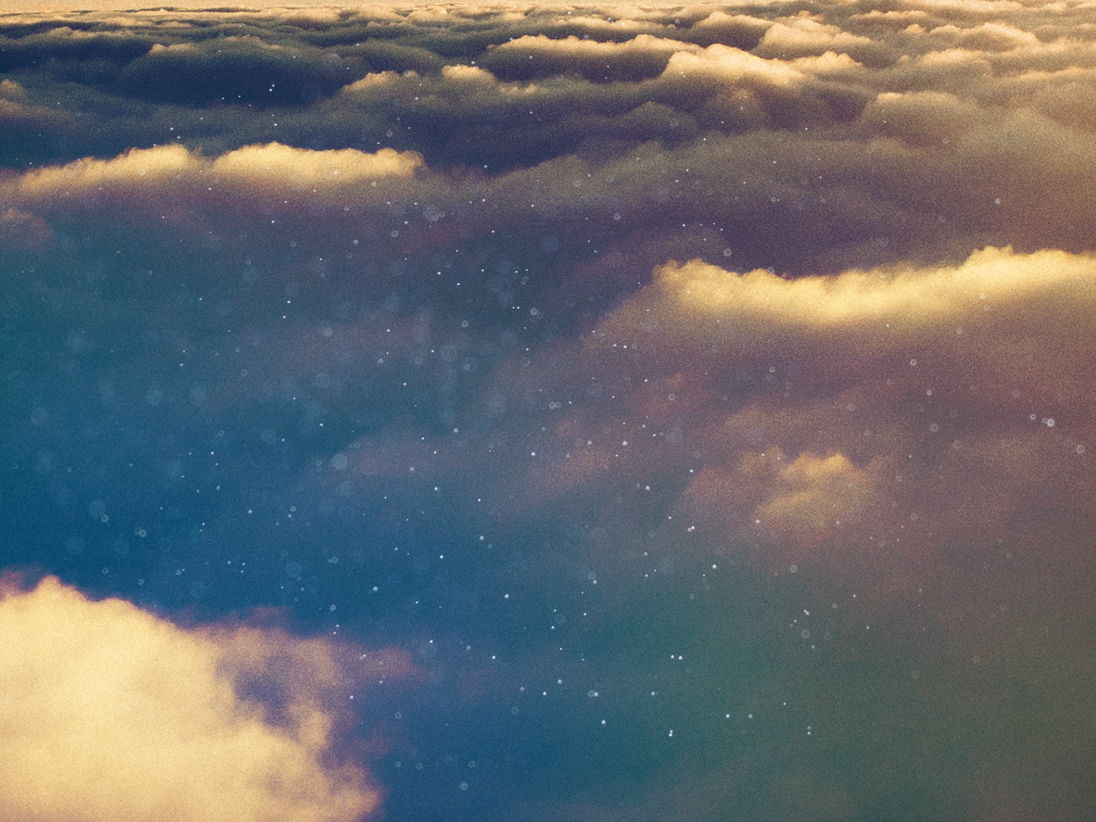 24 “Truly, truly, I say to you, he who hears My word, and believes Him who sent Me, has eternal life, and does not come into judgment, but has passed out of death into life. (John 5:24)